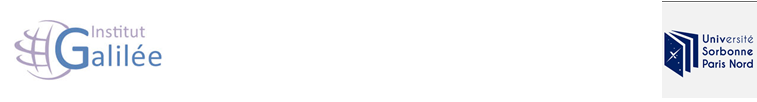 Soutenance du projet
Internet des objets
Système de surveillance des candidats pendant le passage d’un examen
Soutenu par : 
BENDIMRAD Mehdi
BENSAID Mohammed
Encadré par:
M. AOMAR Osmani
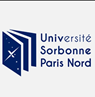 Soutenance du projet de fin d’année
‹#›
‹#›
Plan
1. Contexte général du projet
2. Etude Préalable
3. Analyse et conception
4. Dossier technique
5. Réalisation et mise en œuvre
6. Conclusion générale
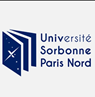 Soutenance du projet de fin d’année
‹#›
‹#›
Contexte général
Présentation du projet
Système Anti Fraude de contrôle des candidats durant la passation d’examen
Conduite du projet
Etude Préalable
Analyse et conception
Détection de la présence des personnes non autorisés durant l’examen
Détection des objets interdits durant l’examen
Déplacement du candidat durant l’examen
Dossier technique
Réalisation et mise en œuvre
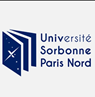 Soutenance du projet de fin d’année
‹#›
‹#›
Planification de travail
Contexte général
Utilisation de la plateforme https://iot.m3la.org/wp-admin/post.php?post=1277&action=edit
Présentation du projet
Conduite du projet
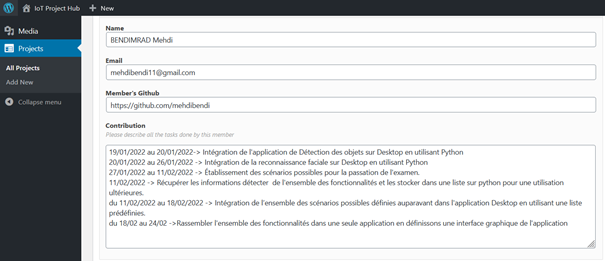 Etude Préalable
Analyse et conception
Dossier technique
Réalisation et mise en œuvre
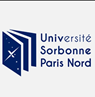 Soutenance du projet de fin d’année
‹#›
‹#›
Planification de travail
Contexte général
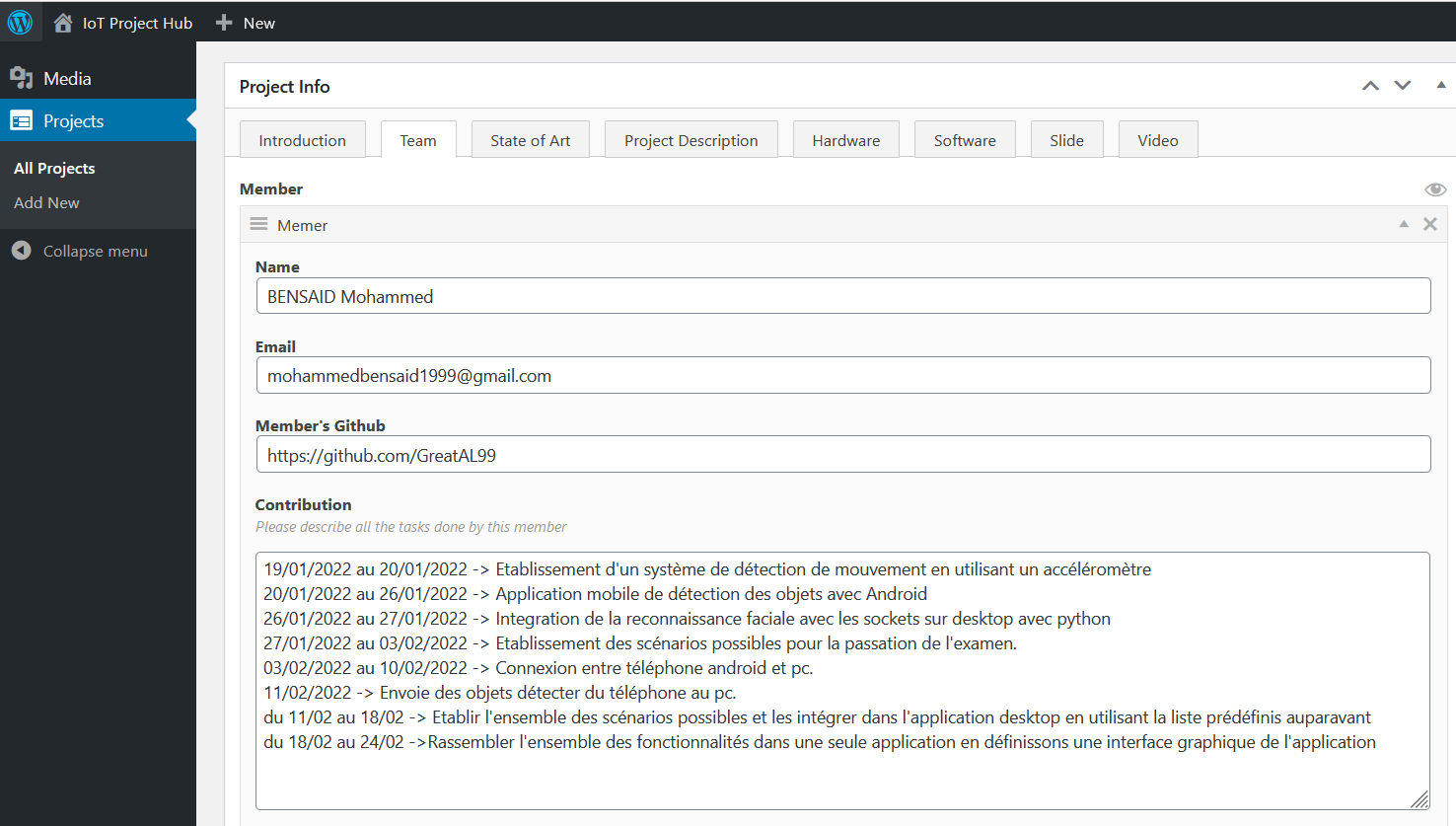 Présentation du projet
Conduite du projet
Etude Préalable
Analyse et conception
Dossier technique
Réalisation et mise en œuvre
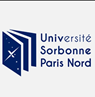 Soutenance du projet de fin d’année
‹#›
‹#›
Contexte général
Avantages de l’existant
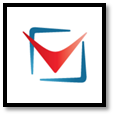 Etude Préalable
Étude de l’existant
EvalBox
Le Système anti triche de l’application permet :
Temps des questions limité.
 Mécanisme pour empêcher de sauter à une autre fenêtre durant le QCM.
Pendant l'examen, suivi des étudiants en temps réel et affichage instantané des alertes de tricherie
Analyse et conception
Dossier technique
Réalisation et mise en œuvre
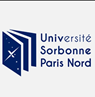 Soutenance du projet de fin d’année
‹#›
‹#›
Pas de contrôle de l'environnement du candidat
Contexte général
Inconvénients de l’existant
Etude Préalable
Pas de méthode de connexion sophistiqué (par reconnaissance faciale) permettant un accès qu’aux candidats autorisés à passer l’examen
Étude de l’existant
Analyse et conception
Dossier technique
Réalisation et mise en œuvre
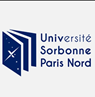 Soutenance du projet de fin d’année
‹#›
8
Diagramme des cas d’utilisation du système de contrôle durant l’examen
Contexte général
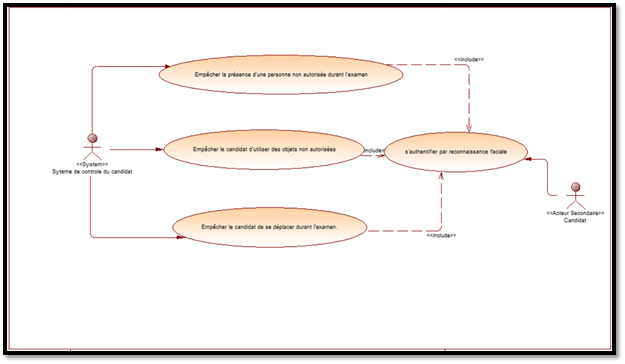 Etude Préalable
Analyse et conception
Dossier technique
Réalisation et mise en œuvre
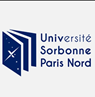 ‹#›
9
Diagramme de séquence pour le scénario d’authentification
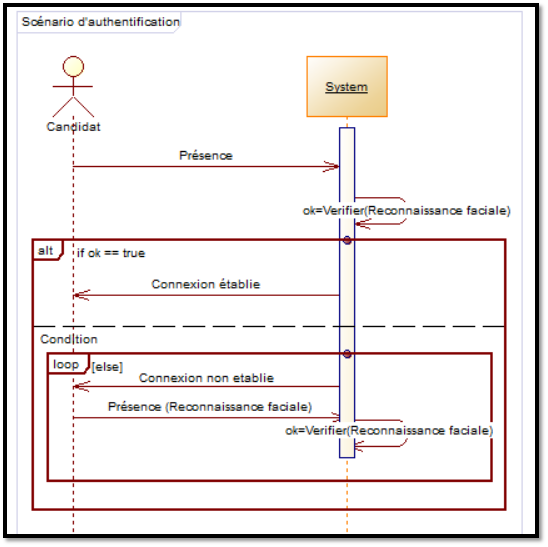 Contexte général
Etude Préalable
Analyse et conception
Dossier technique
Réalisation et mise en œuvre
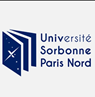 Soutenance du projet de fin d’année
‹#›
10
Diagramme de séquence pour le scénario de passage d’examen :
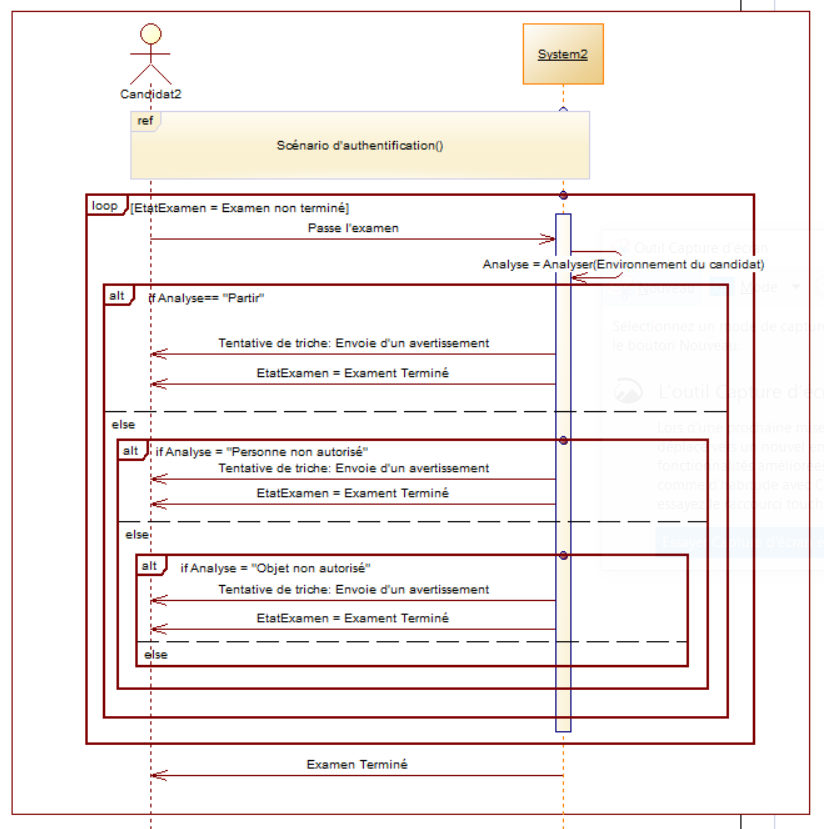 Contexte général
Etude Préalable
Analyse et conception
Dossier technique
Réalisation et mise en œuvre
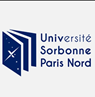 Soutenance du projet de fin d’année
‹#›
11
Les outils
Dossier Technique
Contexte général
Pycharm Community 2021
Python 3.9
Etude Préalable
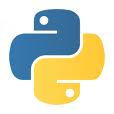 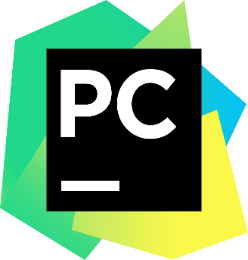 Windows 10
Analyse et conception
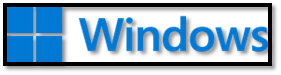 Dossier technique
Android Studio
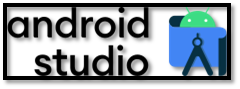 Java
Les outils
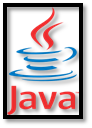 OpenCV
TensorFlow
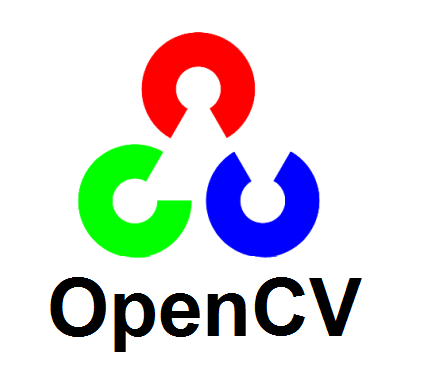 Réalisation et mise en œuvre
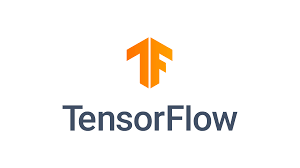 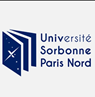 Soutenance du projet de fin d’année
‹#›
12
Système de contrôle du candidat dans un examen
Contexte général
Présentation de notre système
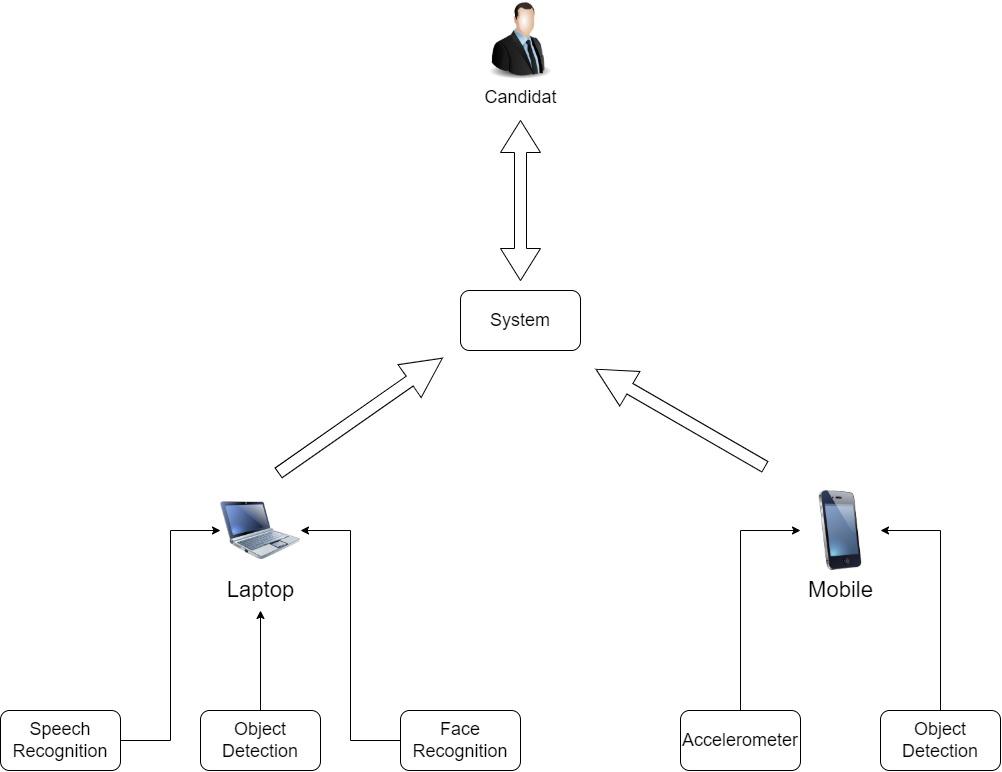 Etude Préalable
Analyse et conception
Dossier technique
Réalisation et mise en œuvre
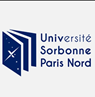 Soutenance du projet de fin d’année
‹#›
13
Système de contrôle du candidat dans un examen
Contexte général
Etude Préalable
1/     Mise en place et connexion de l’ensemble des appareils utilisées
Analyse et conception
Dossier technique
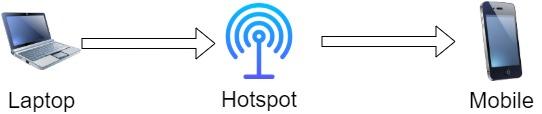 Réalisation et mise en œuvre
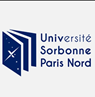 Soutenance du projet de fin d’année
‹#›
14
Système de contrôle du candidat dans un examen
Contexte général
2/     Connexion du candidat
Etude Préalable
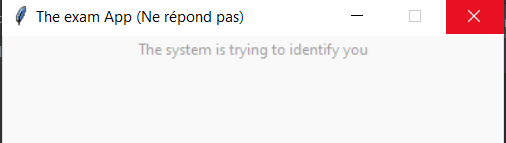 Analyse et conception
Dossier technique
Réalisation et mise en œuvre
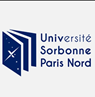 Soutenance du projet de fin d’année
‹#›
15
Système de contrôle du candidat dans un examen
Contexte général
Connexion Réussie
Etude Préalable
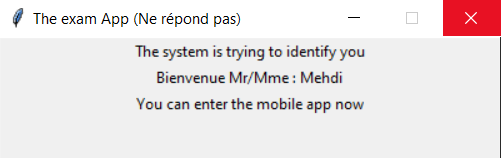 Analyse et conception
Dossier technique
Connexion Échouée
Réalisation et mise en œuvre
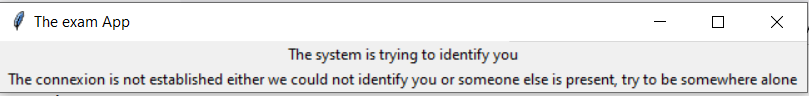 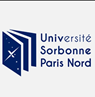 Soutenance du projet de fin d’année
‹#›
16
Système de contrôle du candidat dans un examen
Contexte général
3/ L’application mobile s’active et la connexion avec le téléphone s'établit
Etude Préalable
Analyse et conception
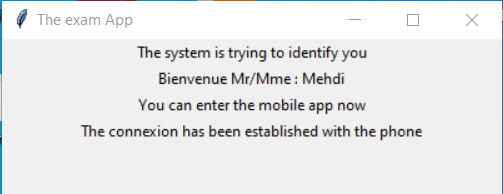 Dossier technique
Réalisation et mise en œuvre
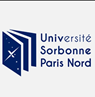 Soutenance du projet de fin d’année
‹#›
17
Système de contrôle du candidat dans un examen
Contexte général
Etude Préalable
4/    
Candidat commence à passer l’examen
Système commence à vérifier l’ensemble des scénarios de triches possibles
Analyse et conception
Dossier technique
Réalisation et mise en œuvre
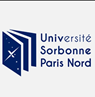 Soutenance du projet de fin d’année
‹#›
18
Système de contrôle du candidat dans un examen
Contexte général
Scénario 1: Candidat essaye de quitter son poste de travail
Etude Préalable
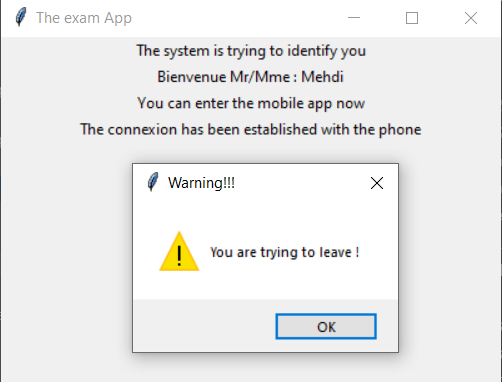 Analyse et conception
Dossier technique
Réalisation et mise en œuvre
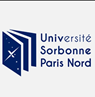 Soutenance du projet de fin d’année
‹#›
19
Système de contrôle du candidat dans un examen
Contexte général
Scénario 2: Une personne non autorisée à été détectée par notre système
Etude Préalable
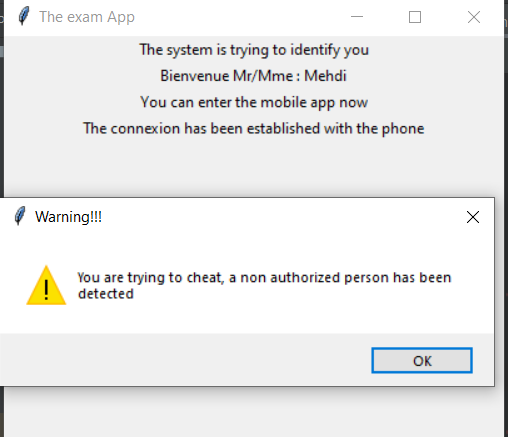 Analyse et conception
Dossier technique
Réalisation et mise en œuvre
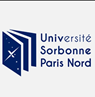 Soutenance du projet de fin d’année
‹#›
20
Système de contrôle du candidat dans un examen
Contexte général
Scénario 3: Un objet non autorisé à été détecter par notre système
Etude Préalable
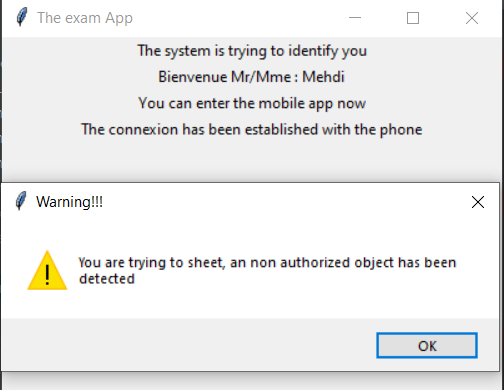 Analyse et conception
Dossier technique
Réalisation et mise en œuvre
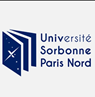 Soutenance du projet de fin d’année
‹#›
21
Système de contrôle du candidat dans un examen
Contexte général
Extension: Système n’arrive plus à détecter sa composante mobile.
Etude Préalable
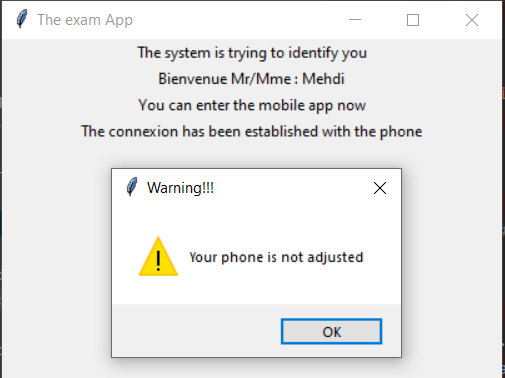 Analyse et conception
Dossier technique
Réalisation et mise en œuvre
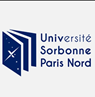 Soutenance du projet de fin d’année
‹#›
22
Contexte général
Etude Préalable
SIMULATION
Analyse et conception
Dossier technique
Réalisation et mise en œuvre
Simulation
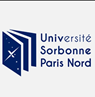 Soutenance du projet de fin d’année
‹#›
23
CONCLUSION GENERALE
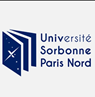 Soutenance du projet de fin d’année
‹#›
24